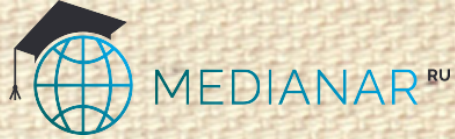 Шахматы как средство для формирования культуры здоровьесберегающей деятельности
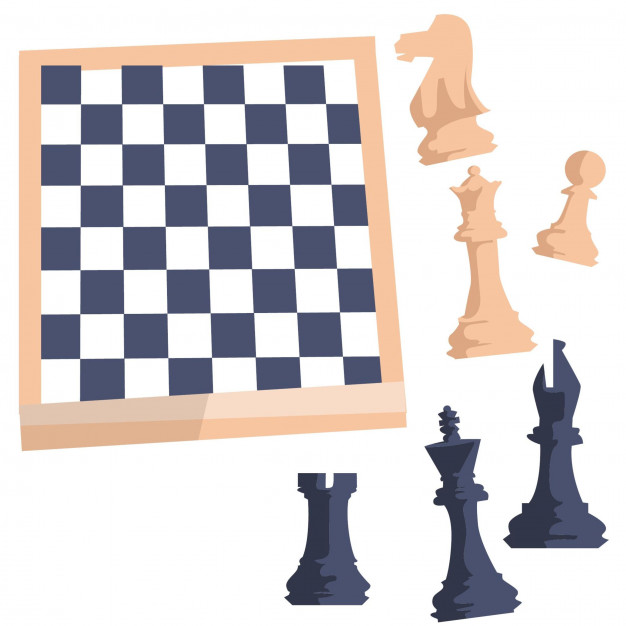 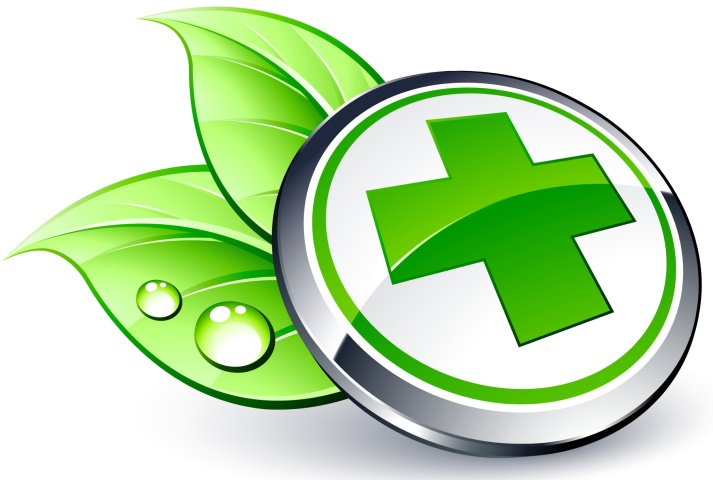 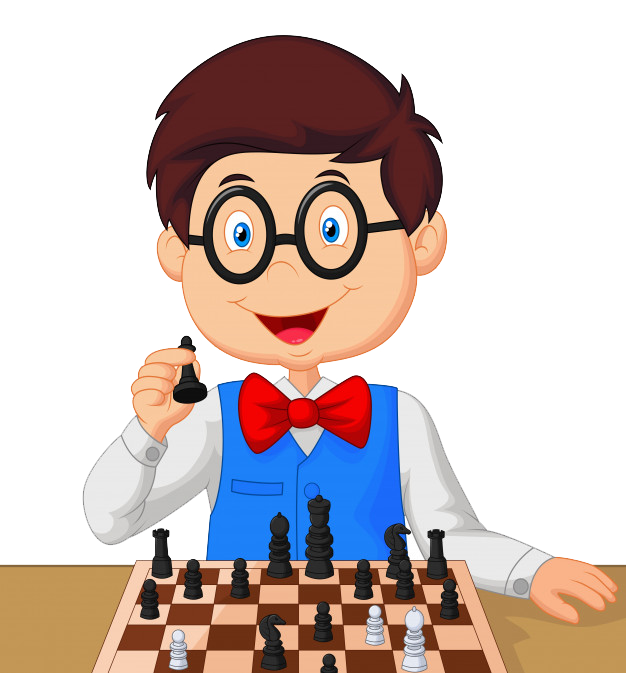 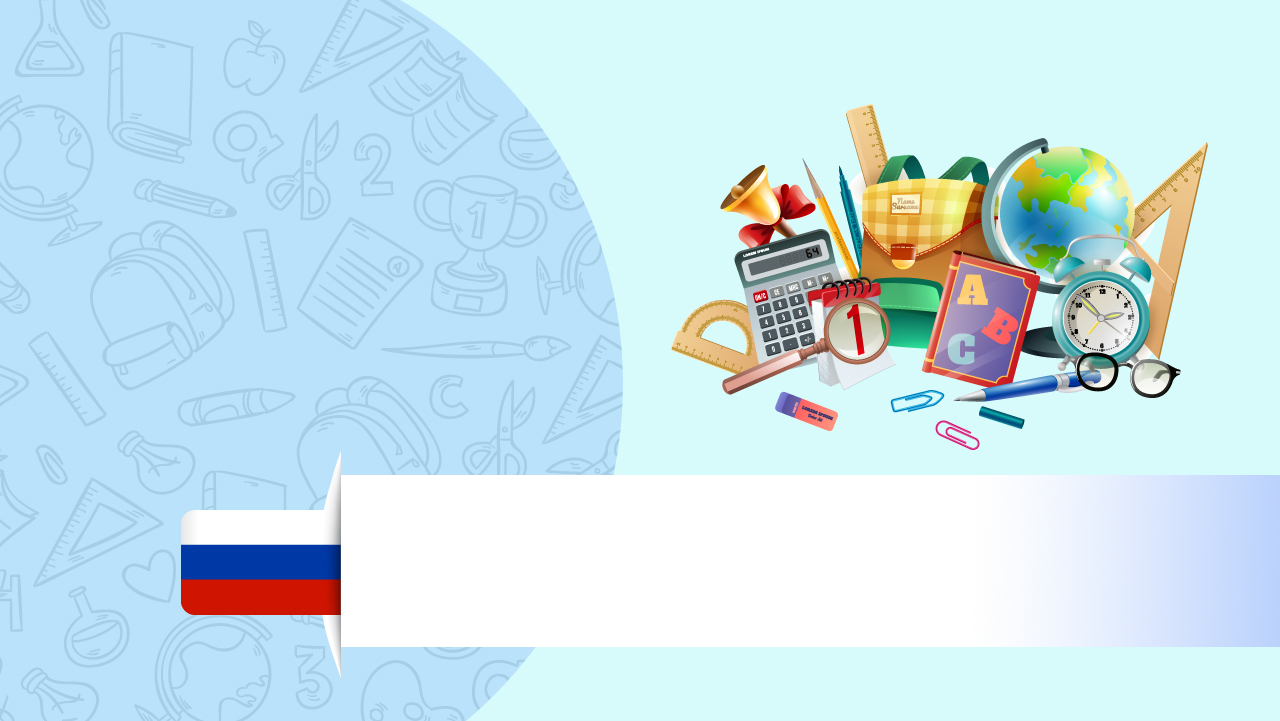 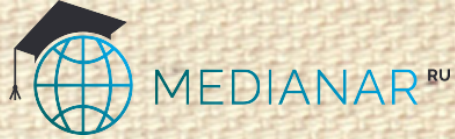 Система образования России претерпевает значительные изменения, многие из которых направлены на создание оптимальных условий для индивидуального развития личности ребенка, а также формирование у него таких качеств, как самостоятельность, инициативность, ответственность и творческая активность.
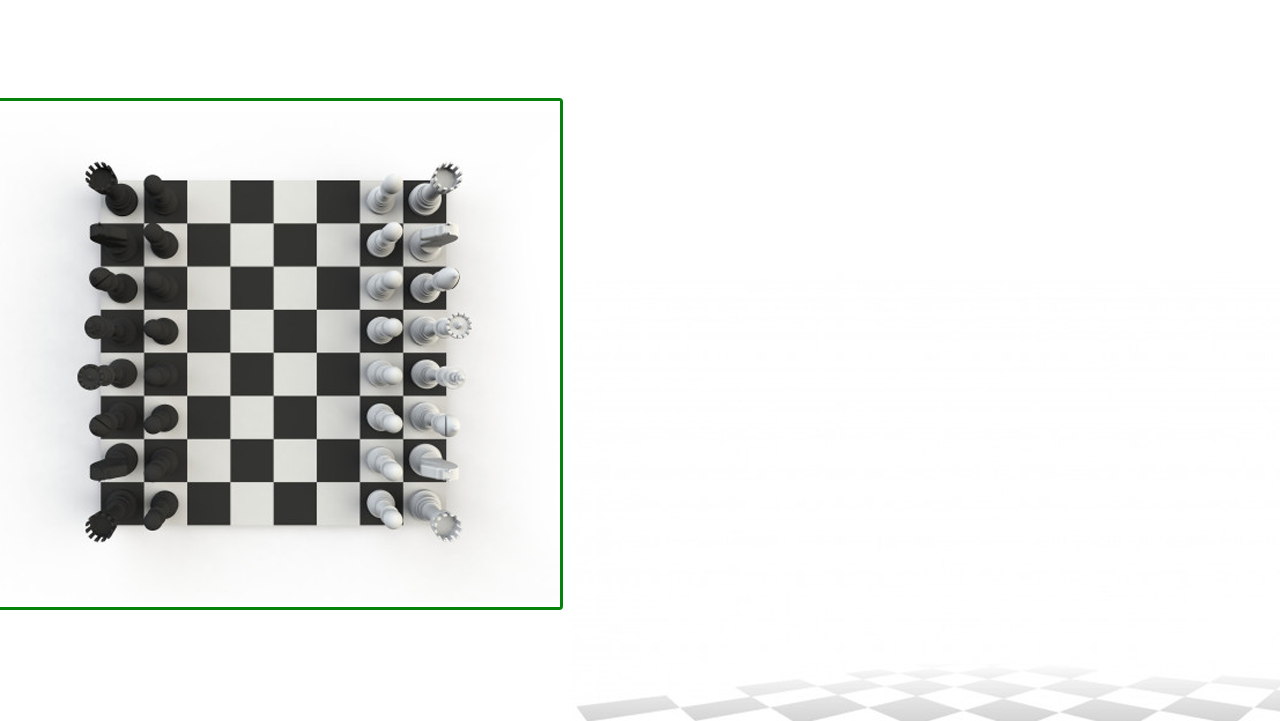 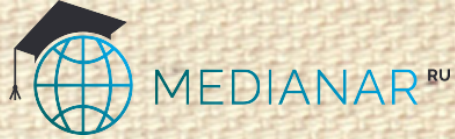 ШАХМАТЫ – инструмент, обуславливающий отношение игрока к своему интеллектуальному, психическому и физическому здоровью. 

ОСНОВА ШАХМАТНОЙ ИГРЫ:
математическая логика; 
анализ.
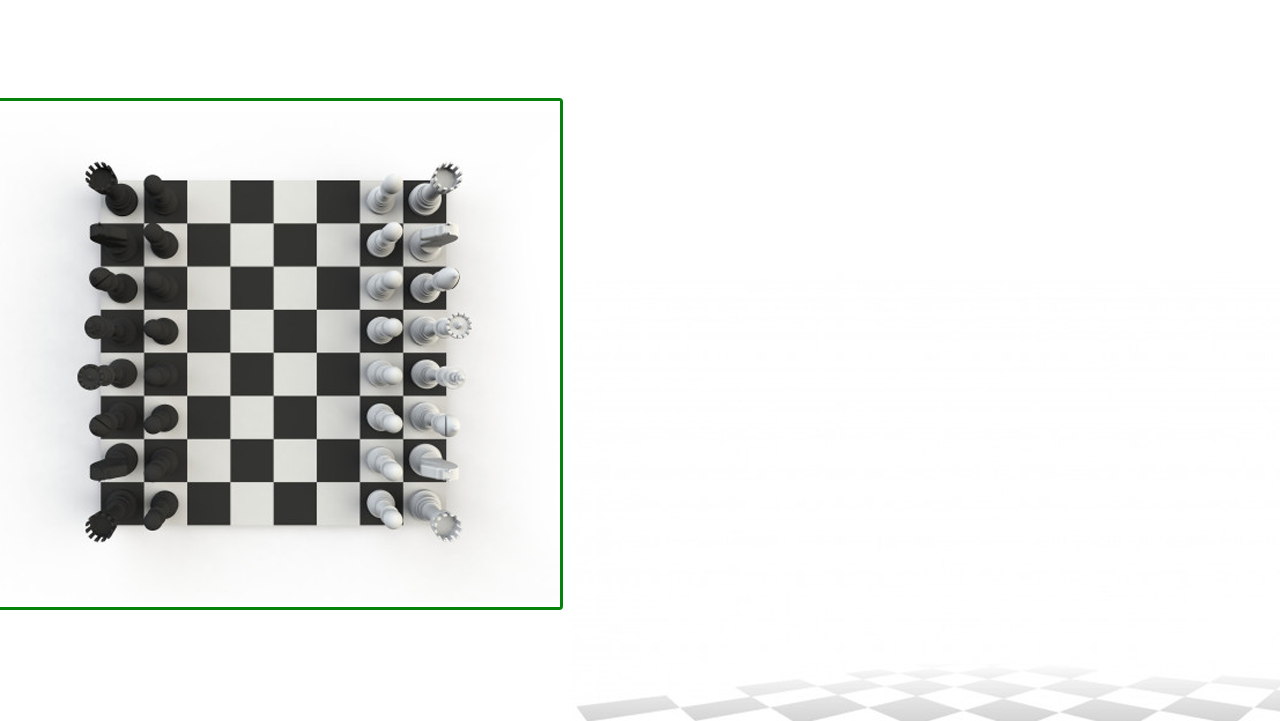 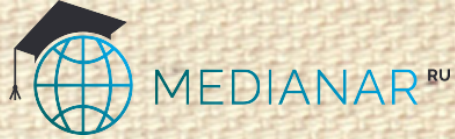 ИГРОК  В ШАХМАТЫ:
учится делать ответственный выбор хода; 
учится предусматривать последствия хода.

Если действия игрока в шахматы перенести в реальную жизнь, то можно говорить о поступках и последствиях совершенных поступков. 

ИГРА  В  ШАХМАТЫ  СТИМУЛИРУЕТ  ДЕТЕЙ:
позитивно относиться к занятиям физкультурой и спортом;
ответственно относиться к своему здоровью.
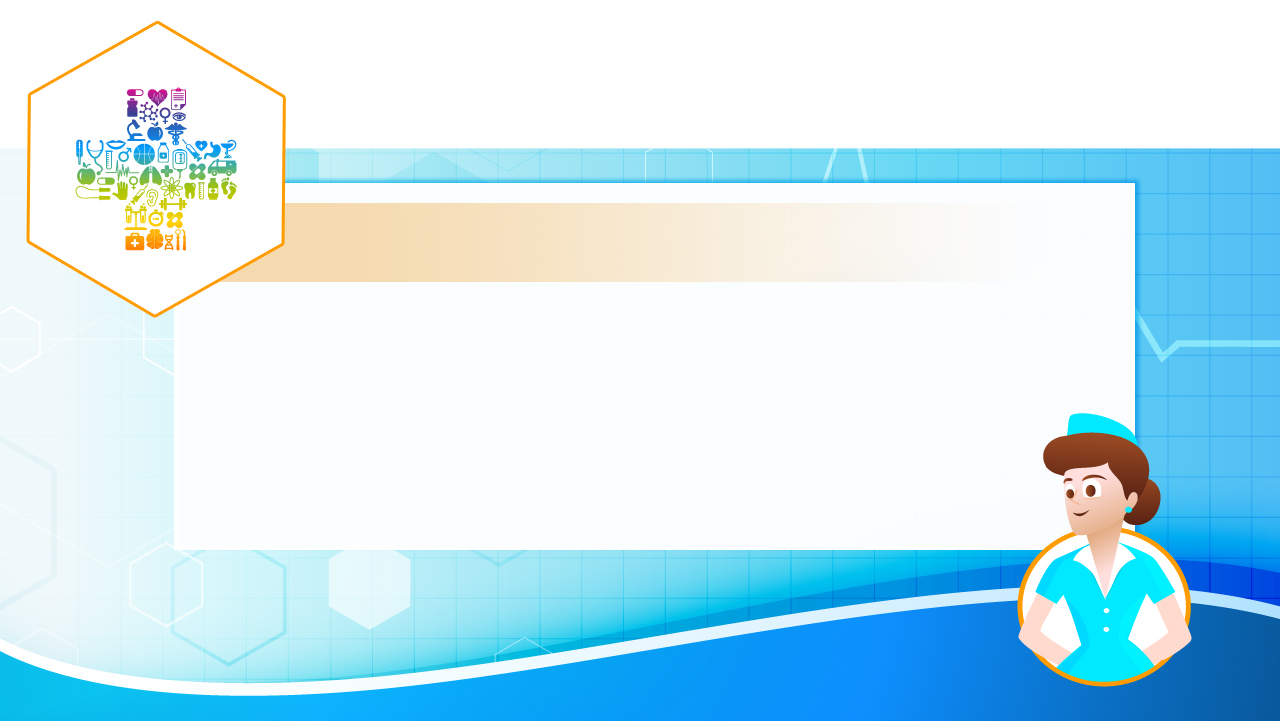 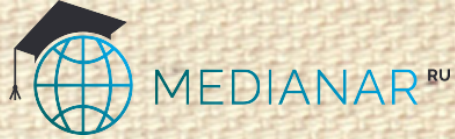 Виды здоровья
ПСИХИЧЕСКОЕ
Состояние психологического и социального благополучия.

Человек может:
реализовать свой потенциал;
осуществлять продуктивную и осознанную деятельность;
может вносить вклад в развитие социума.
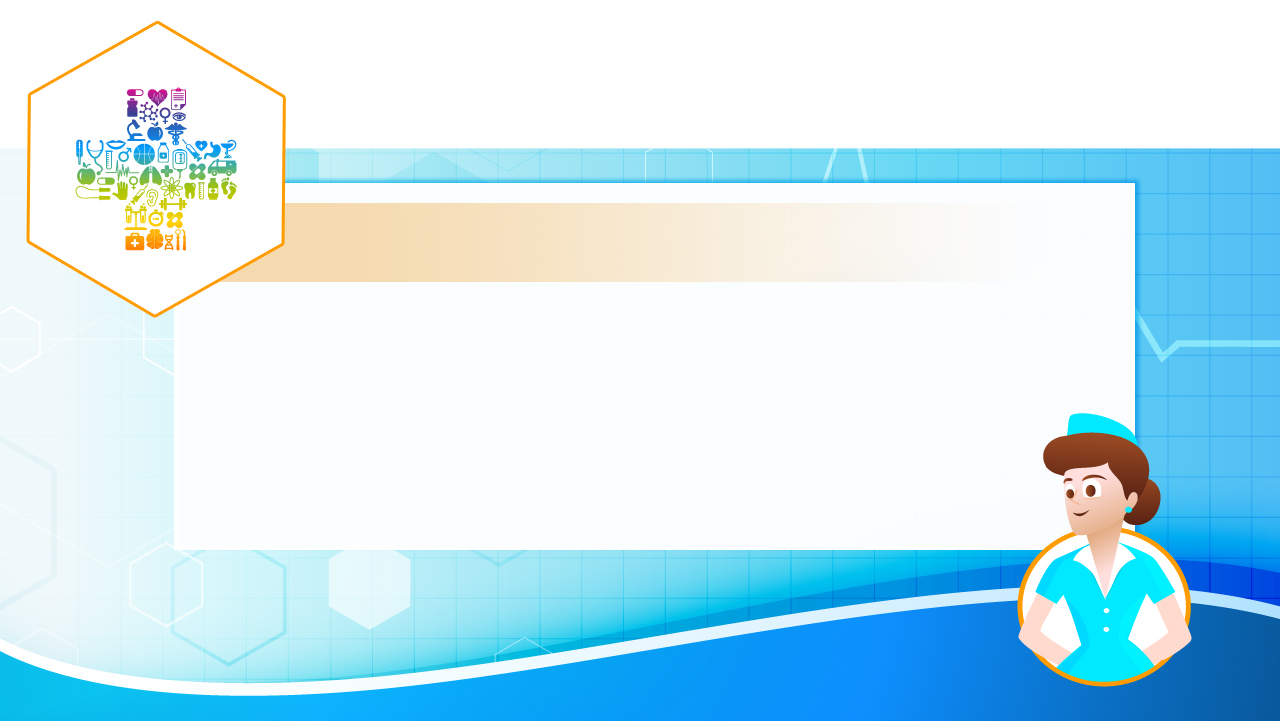 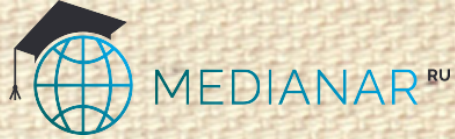 Виды здоровья
ИНТЕЛЛЕКТУАЛЬНОЕ
Состояние головного мозга, которое обеспечивает эффективное протекание познавательных психических процессов: 
внимание;
мышление;
восприятие;
память.
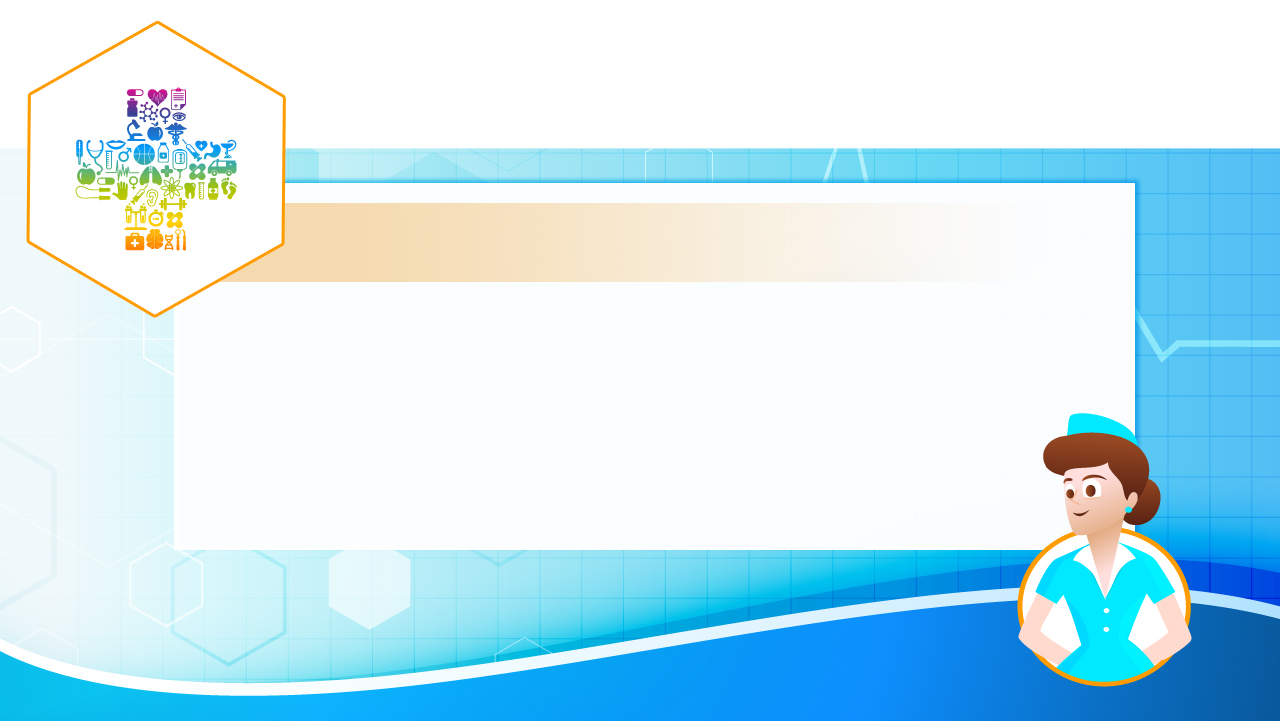 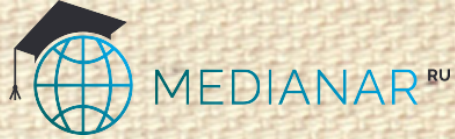 Виды здоровья
ФИЗИЧЕСКОЕ
Состояние организма человека.

Человек способен:
исправно выполнять все основные функции.
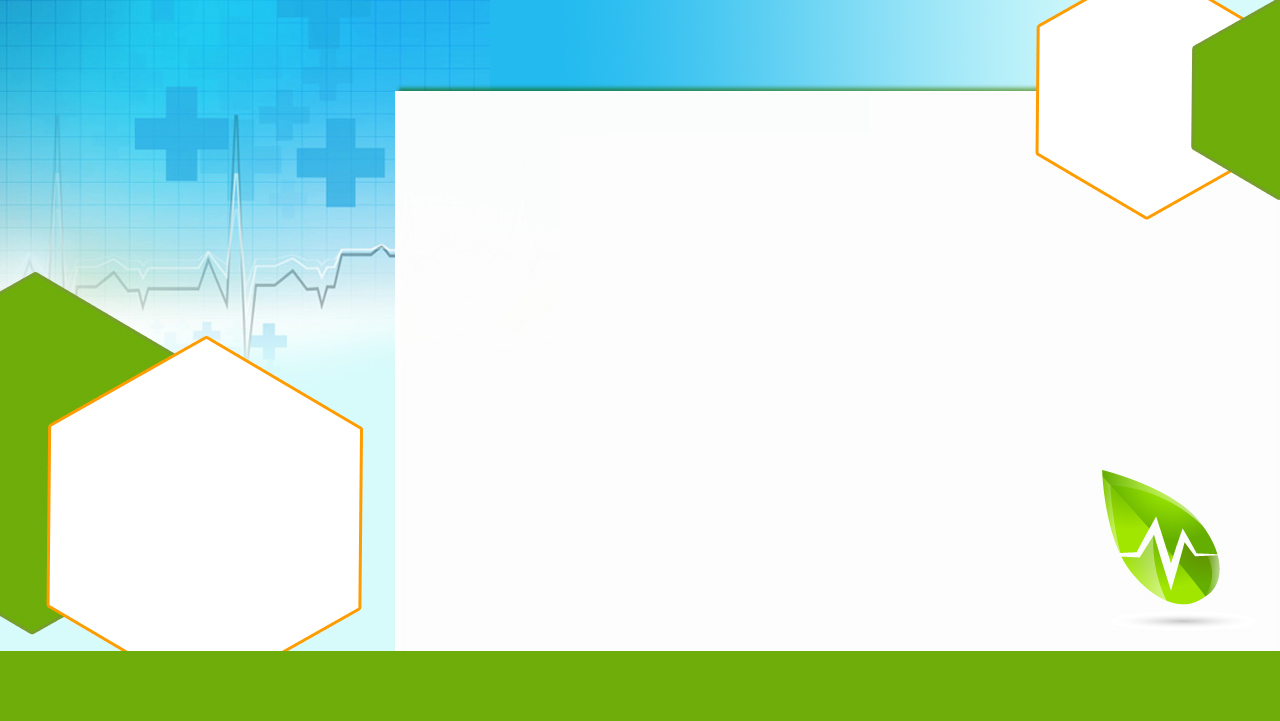 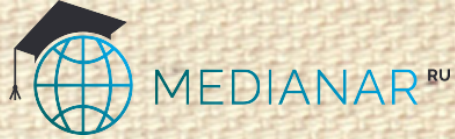 ПРИОРИТЕТ  В  ДЕЯТЕЛЬНОСТИ  ПЕДАГОГОВ: 
сделать образовательный процесс для детей здоровьесберегающим, он должен быть успешным,  радостным;
постоянно стимулировать и поддерживать устойчивый интерес к новым знаниям и умениям. 


ЗАНЯТИЯ   ШАХМАТАМИ:
активизируется мыслительная деятельность;
тренируются психические процессы; 
воспитываются морально-волевые качества обучающихся.
Формирование 
здоровьесберегающей деятельности
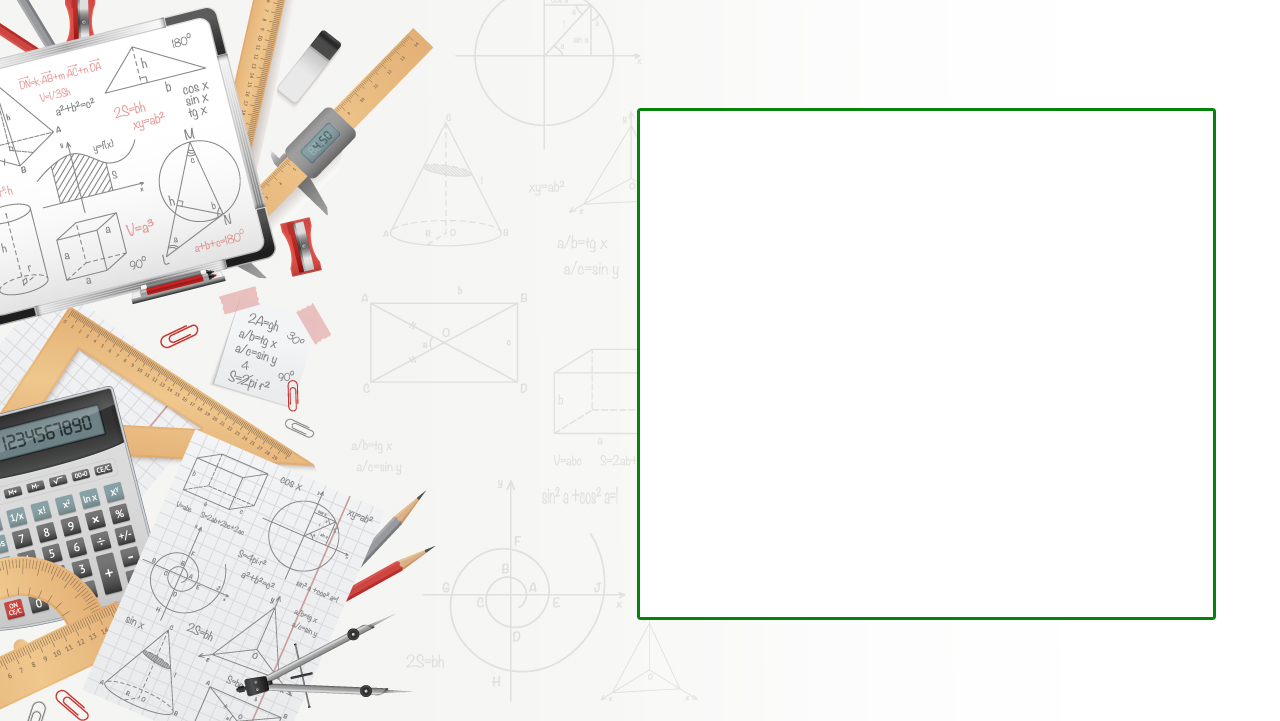 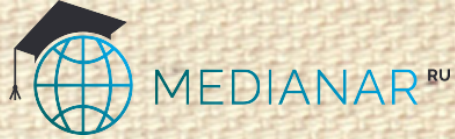 В педагогике, для того чтобы добиться определенного результата, невозможно использовать исключительно прямые действия. 

Например, для изучения математики одних знаний недостаточно, ведь со стороны ребенка нужен интерес как к предмету, так и познанию в целом.
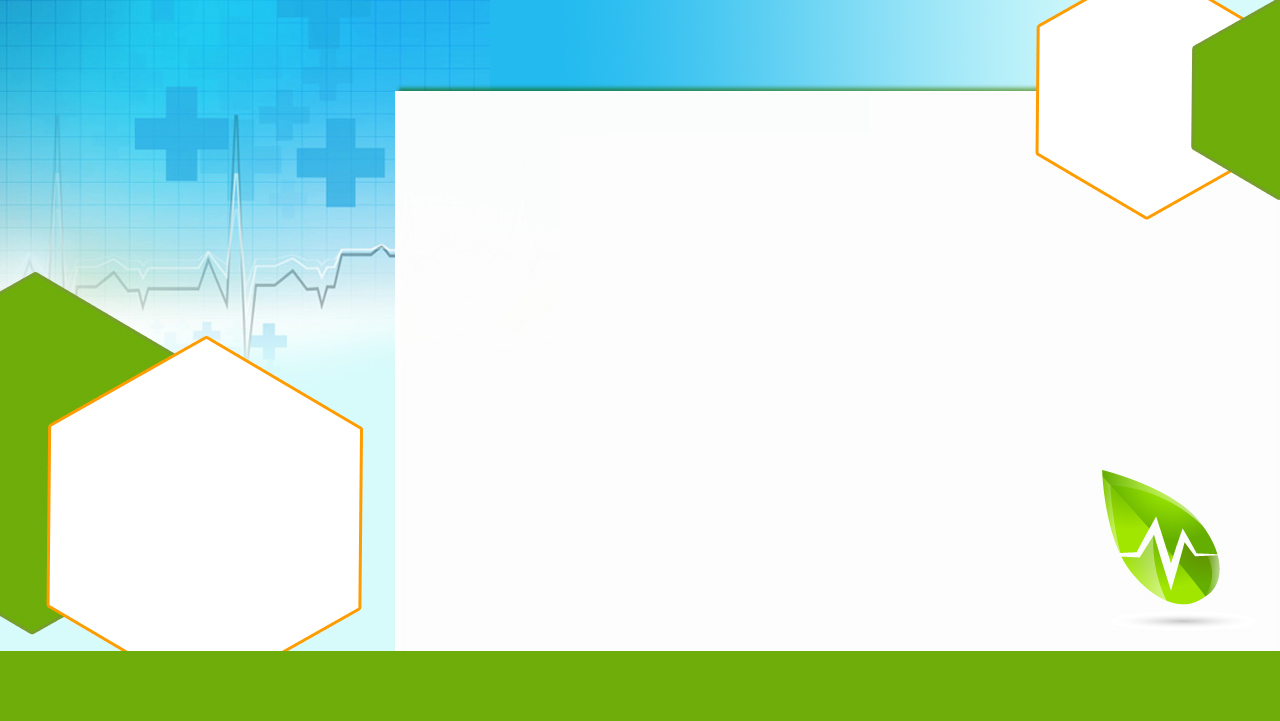 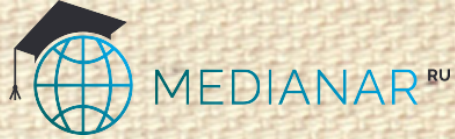 Для успешной игры в шахматы необходимо: 

знать правила движения фигур;

наличие внешнего сопровождения игры:

наличие внешнего «движителя:
мотивационный и значимый характер; 
мотивация к отказу от вредных привычек;
стимулирование к активным занятиям спортом.
Формирование 
здоровьесберегающей деятельности
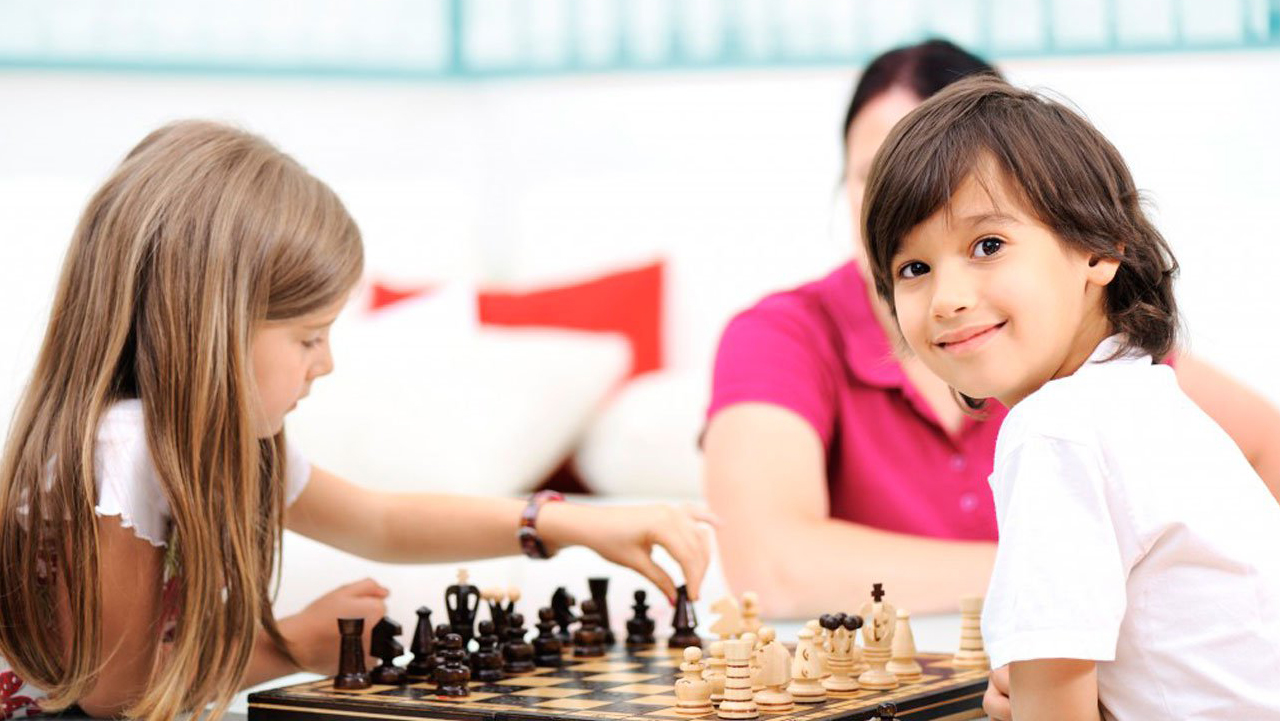 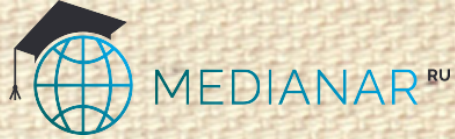 Среди детей, которые регулярно занимаются шахматами, более 46% ведут здоровый образ жизни и активно занимаются спортом. Многие из обучающихся являются участниками и призерами различных олимпиад, конкурсов, спартакиад. При увеличении доли детей среди «шахматистов», будет расти и число обучающихся ведущих здоровый образ жизни.
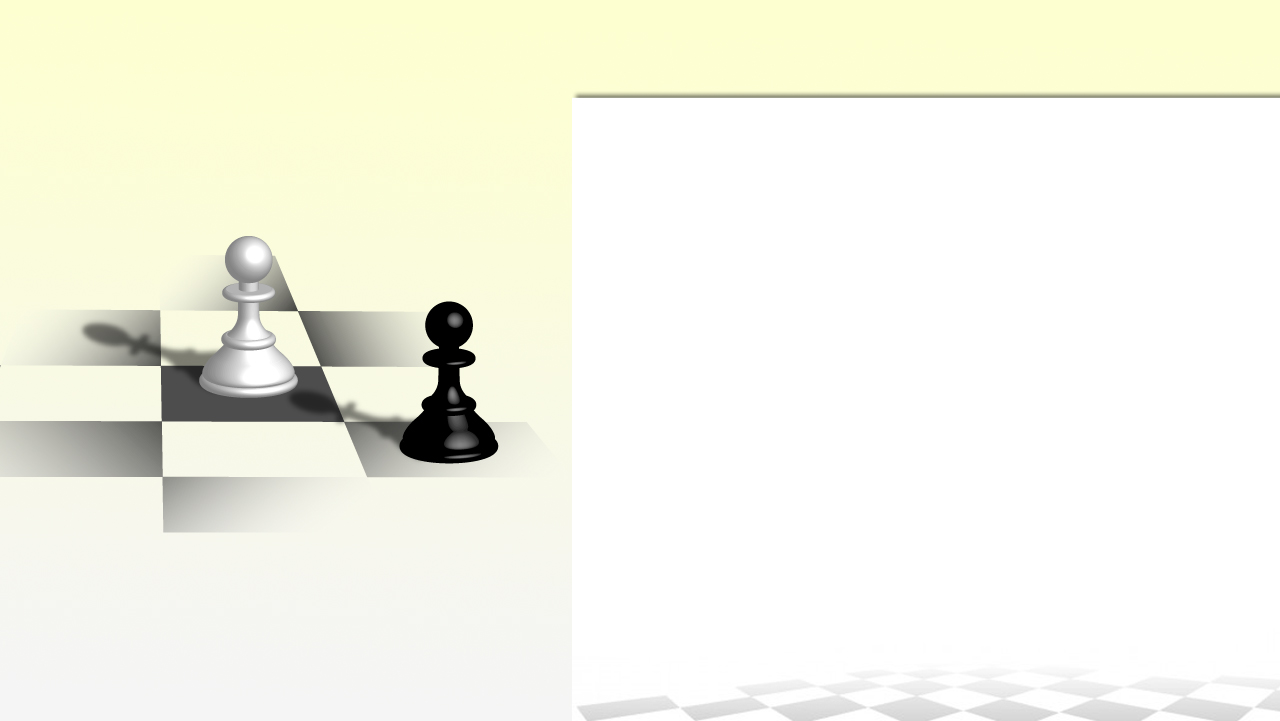 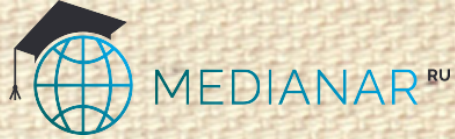 ОСОБЕННОСТИ ШАХМАТ:

игра представляет собой творческий симбиоз искусства, науки и спорта;

шахматы являются спортом, поэтому в них присутствует соревновательная составляющая;

в игре четко выражена идеальная концептуальная основа – законы и опыт мастеров, который облечен в рекомендации;

в шахматах всегда есть возможность проявить свои эмоции и творчество.
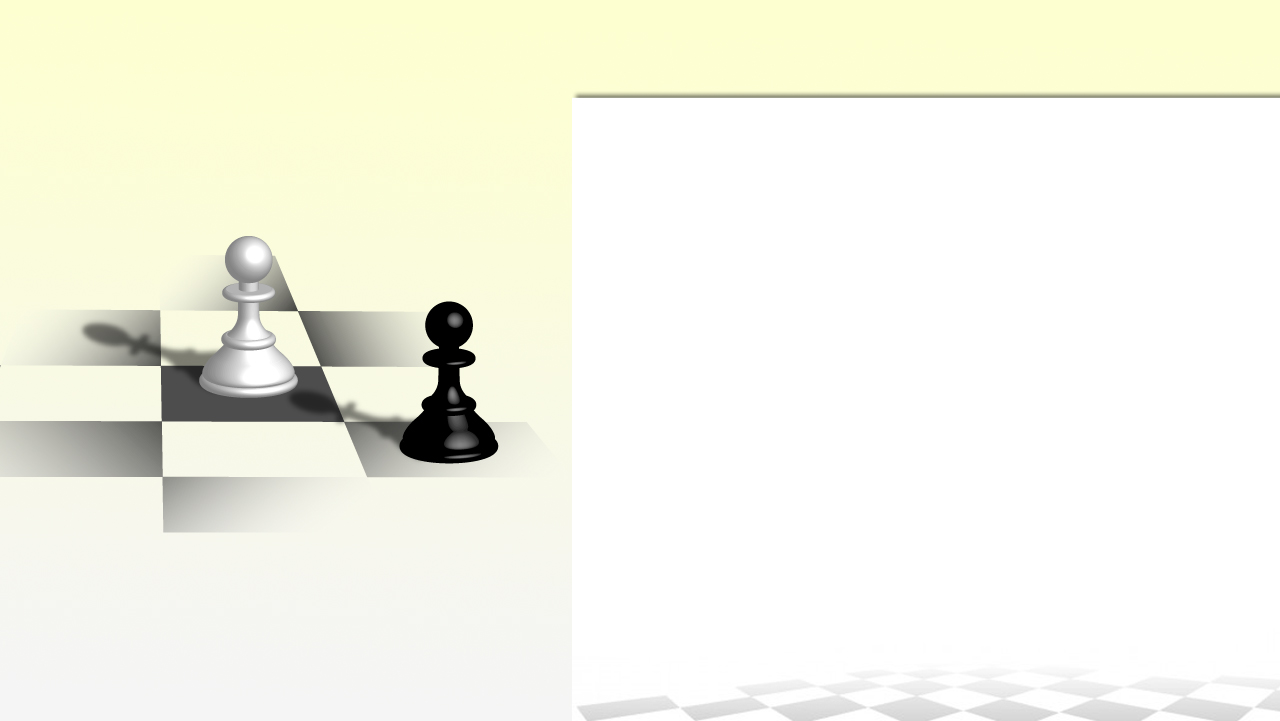 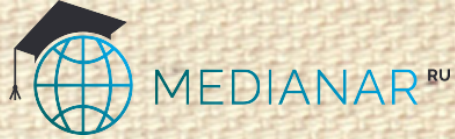 ОСОБЕННОСТИ ШАХМАТ:

шахматист на протяжении всей игры должен планировать предстоящую деятельность и разбивать эту деятельность на отдельные шаги и этапы;

в шахматах, игрок вынужден удерживать цель своей деятельности в ходе всего процесса игры;

партии никогда не повторяются, а авторские решения по выходу из различных игровых ситуаций всегда являются оригинальными;

каждый шахматист регулярно испытывает чувство творческого озарения.
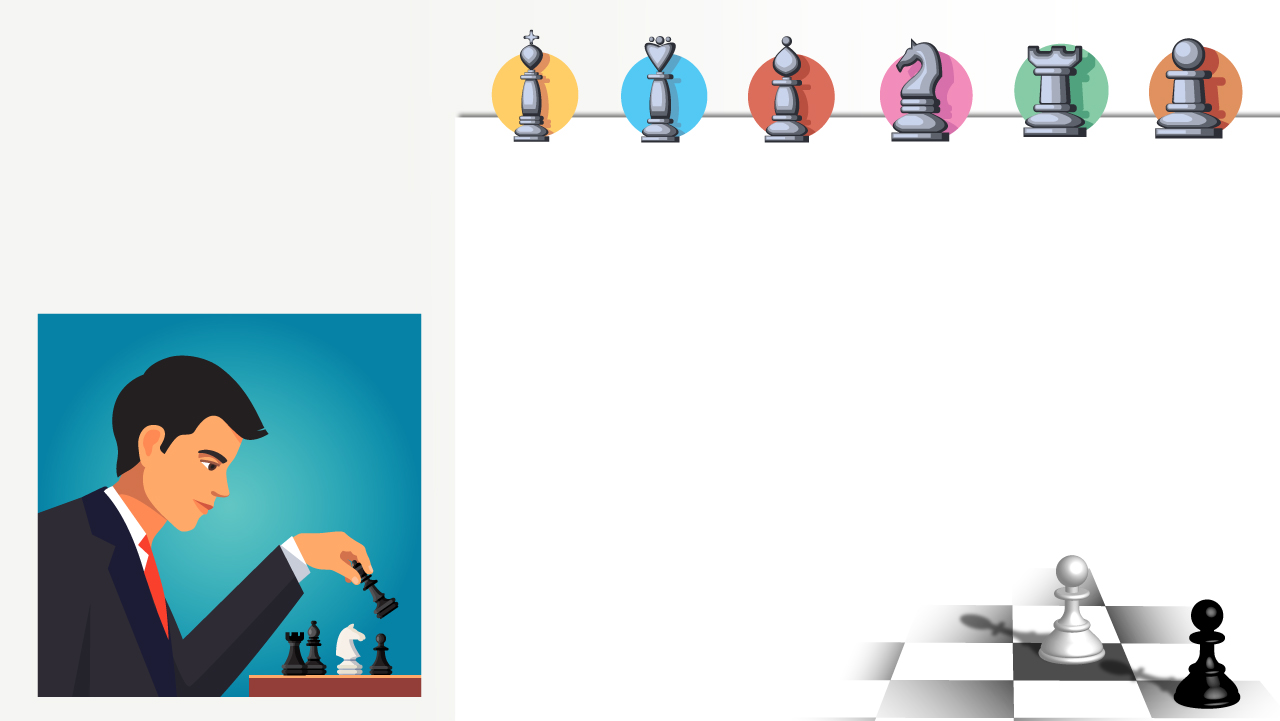 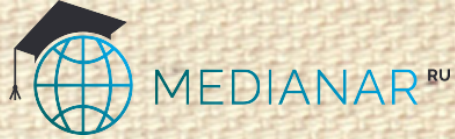 Игра 
в шахматы
ПРЕИМУЩЕСТВА  ИГРЫ  ДЛЯ  ОБУЧАЮЩЕГОСЯ:

ребенок учится выполнять строгие законы, при нарушении которых неизбежно придет расплата в виде проигрыша; 

ребенок учится соблюдать различные закономерности, которые возникают в условиях изменяющихся обстоятельств:
создание угрозы королю;
положение фигур на доске.
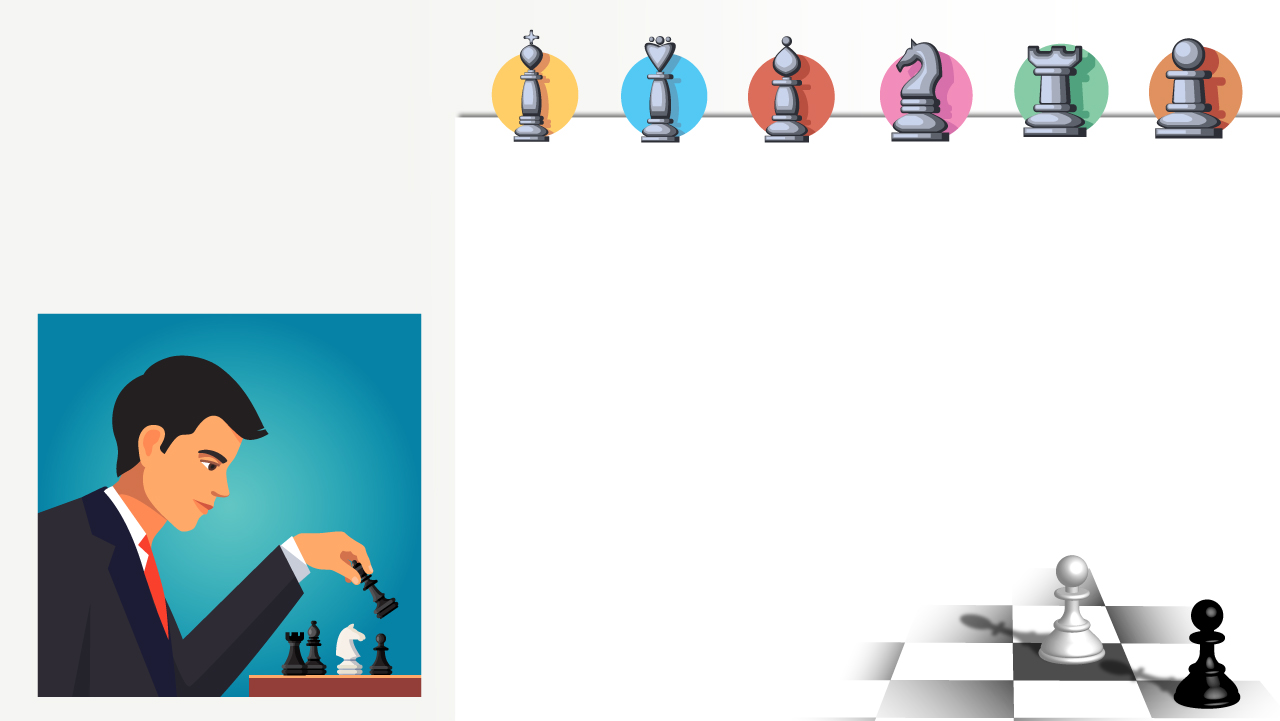 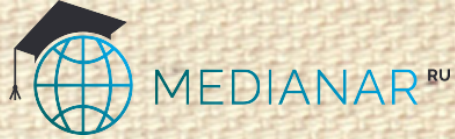 Игра 
в шахматы
Закономерности игры можно сравнить с нормами здоровьесберегающей жизнедеятельности:

старайся избегать рисков и непродуманных шагов;
придерживайся позитивных советов взрослых;
сохраняй свои ресурсы;
будь осмотрителен.
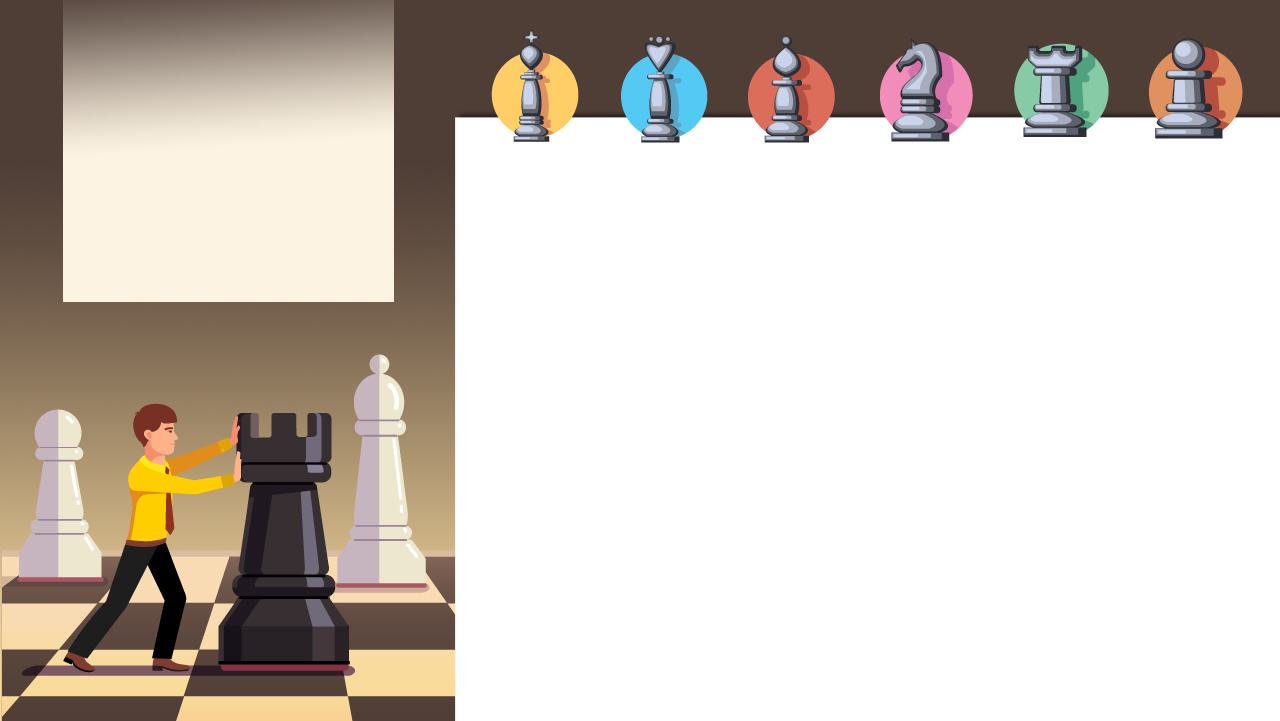 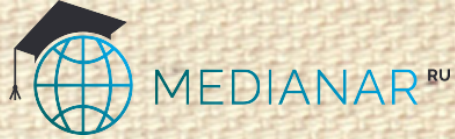 Игра в шахматы в старшей 
школе
Старшие школьники в игре:
вырабатывают свой уникальный стиль игры; 
не боятся экспериментировать на игровом поле:
продумывают и исполняют комбинации из 3-6 ходов;
«изобретают» находки по недопущению поражения.

Формирование метапредметных компетенций:
готовность идти на компромисс; 
готовность презентовать собственный опыт и достижения; 
осуществление социального взаимодействия.
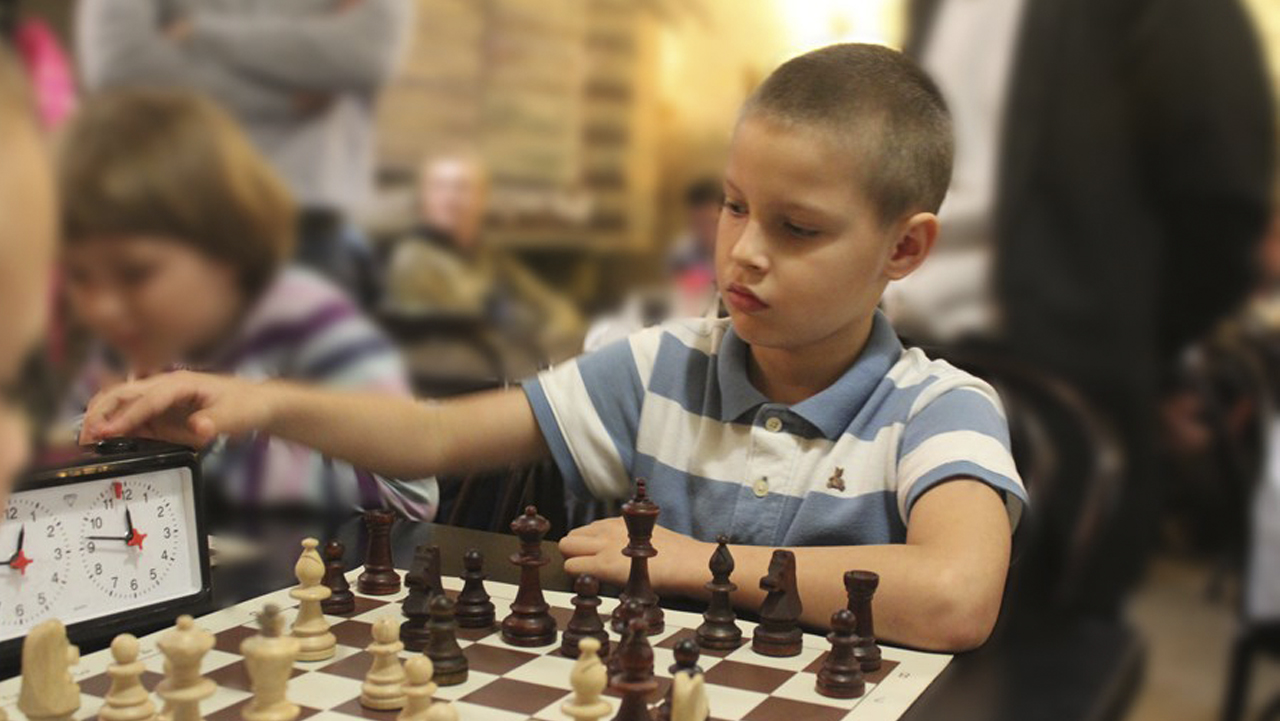 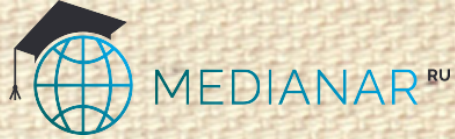 Одновременно опыт игры в шахматы перекладывается детьми на реальную жизнь, в которой также ценится умение по предугадыванию проблем и их докризисного урегулирования. Также в реальной жизни востребована и активная жизненная позиция, которая направлена на достижение высоких результатов не только в спорте, но и учебе, и взаимоотношениях с окружающими.
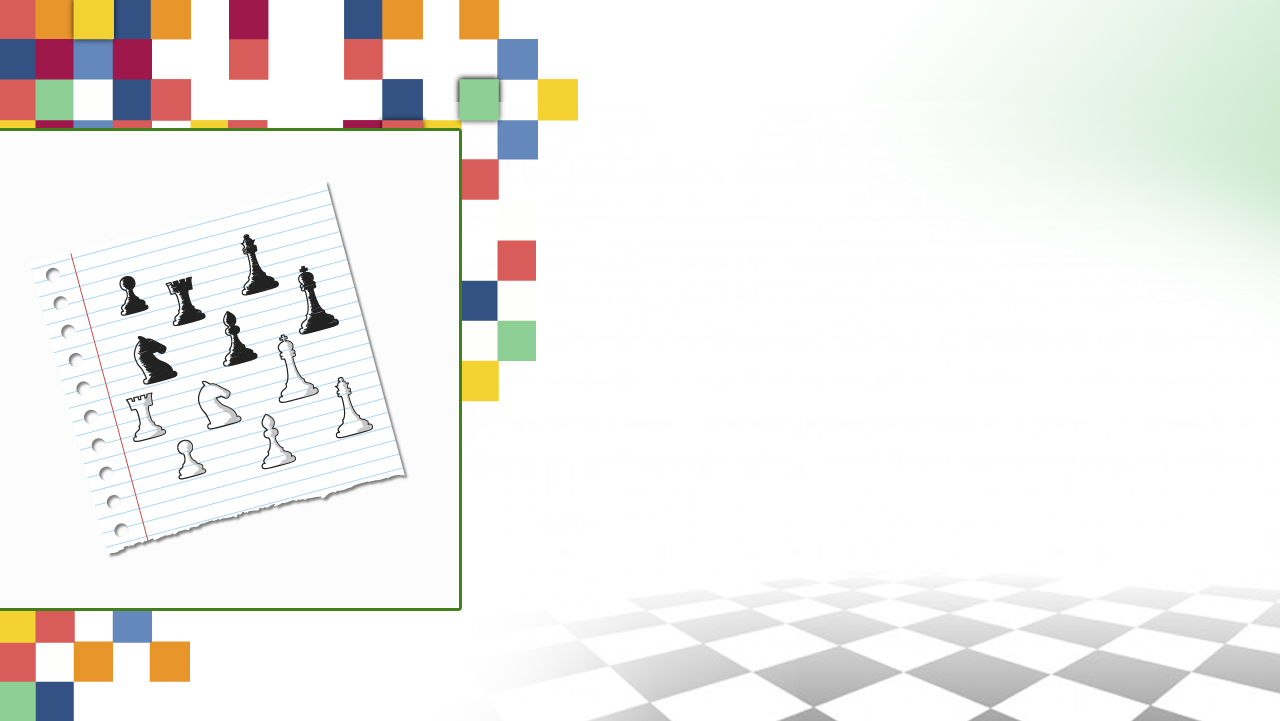 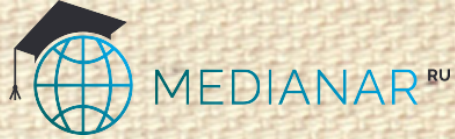 ПСИХОЛОГИЧЕСКИЕ ИССЛЕДОВАНИЯ:

Дети, которые освоили шахматы, отличаются более высокими скоростями психического развития:

в 7-12 лет (аффектный этап) деятельность ребенка приобретает постоянный индивидуальный характер;

в 12-15 лет (идеаторный этап): 
осуществляется процесс по усложнению понятий, умозаключений и суждений; 
у ребенка развивается абстрактное мышление;
кризис подросткового возраста протекает более спокойно.
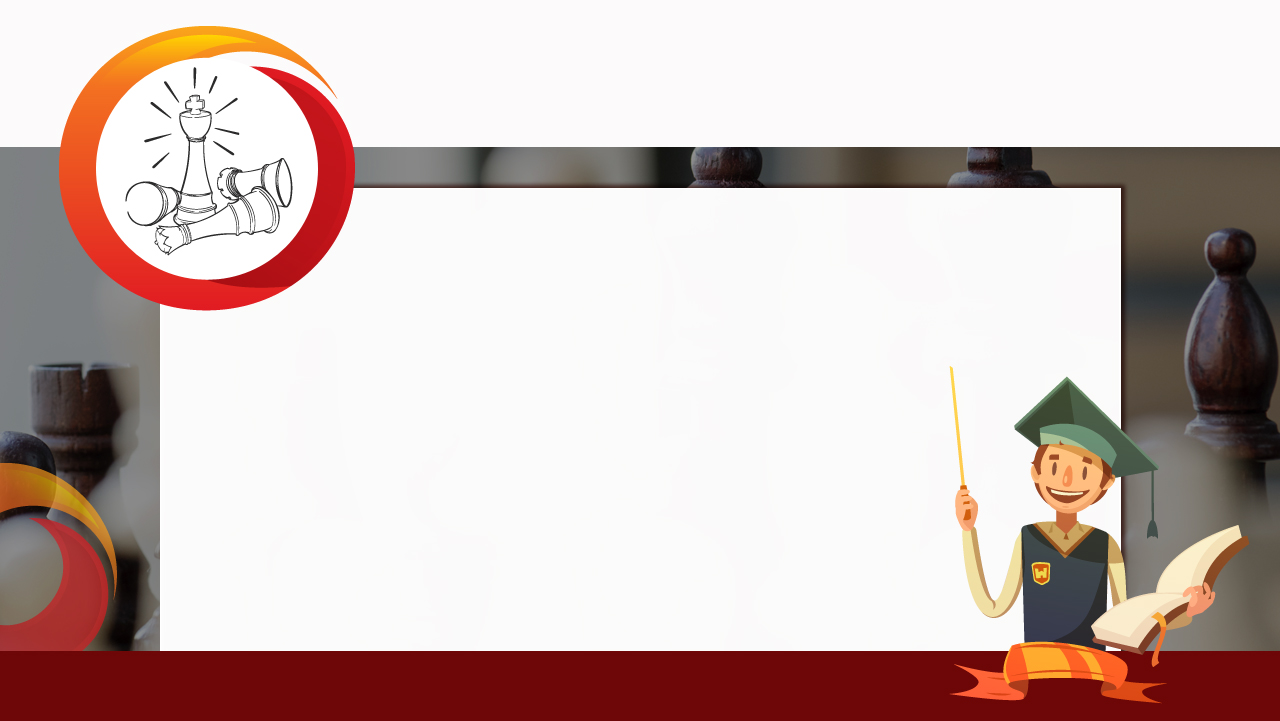 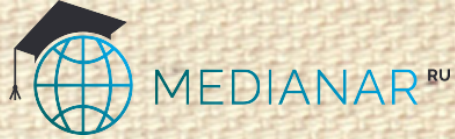 Обучение игре в шахматы
Обучение игре в шахматы полезно начинать уже в дошкольном возрасте, но, если этого не произошло, можно начинать обучение в любом возрасте.
Методы обучения, которые используются на начальном этапе обучения: 
игровой; 
наглядный; 
репродуктивный.
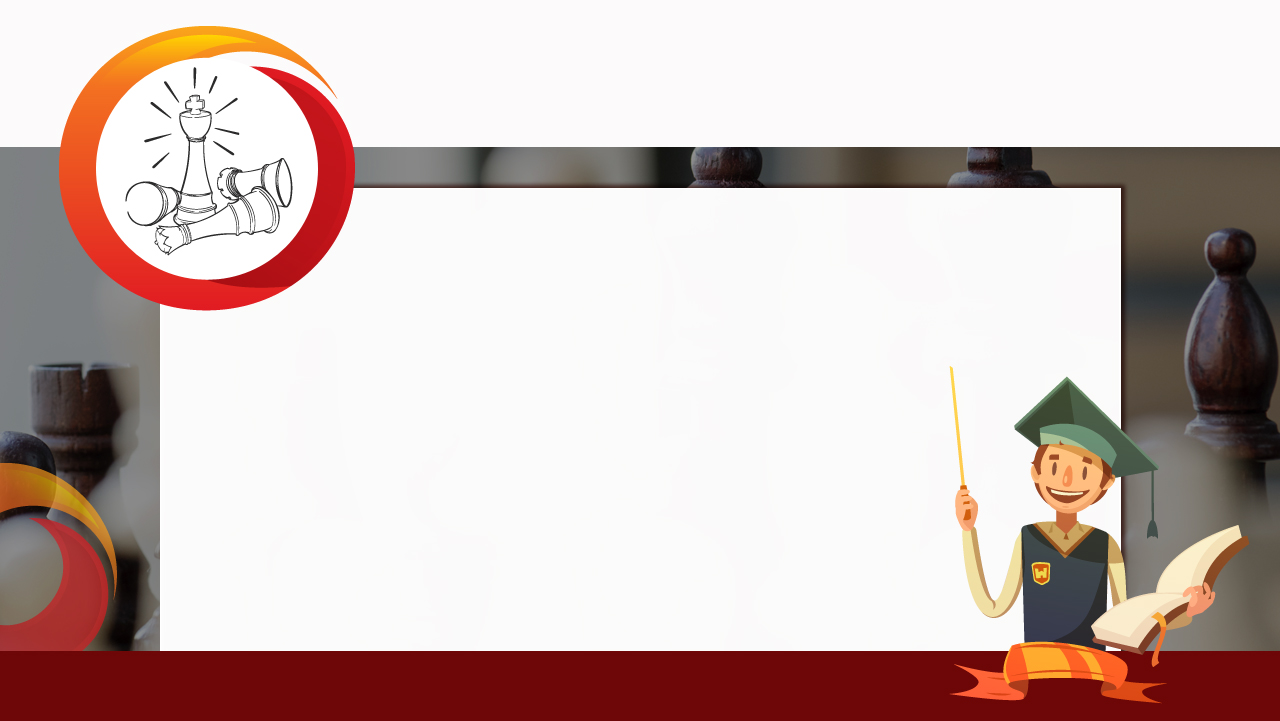 Обучение игре в шахматы
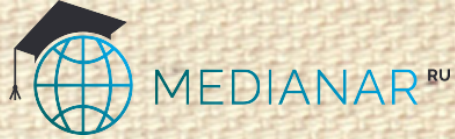 Формирование шахматного мышления у обучающихся 
реализуется через несколько этапов:
репродуктивное повторение решения шахматных задач в типовых положениях;
творческое применение знаний и умений в ситуациях, предполагающих отказ от общепринятых стереотипов.
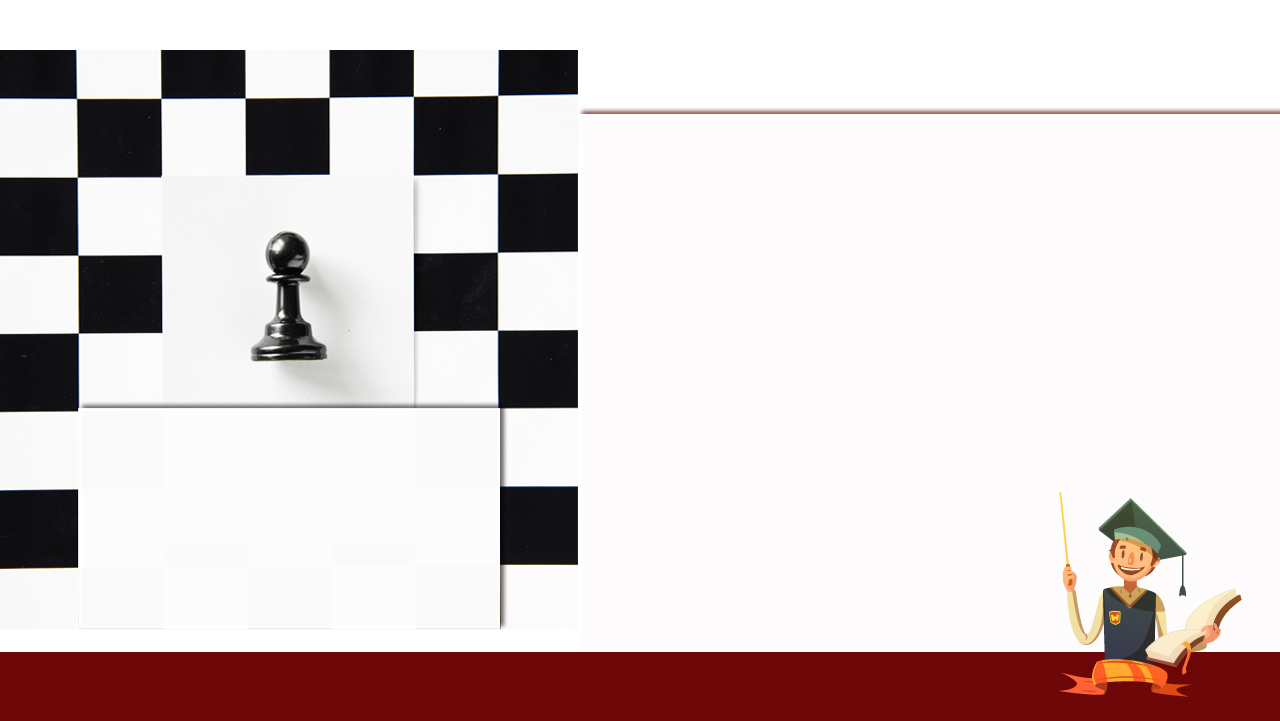 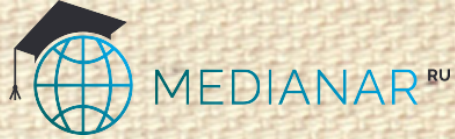 организация практических игр;
решение шахматных задач, комбинаций и этюдов; 
выполнение заданий, упражнений; 
проведение теоретических занятий по культуре игры в шахматы, изучению истории возникновения и развития шахмат, правил движения фигур;
изучение основных шахматных понятий: 
шахматная доска;  
шахматное поле; 
шахматная фигура; 
ход фигуры; 
взятие; 
начальная позиция;
взаимодействие между фигурами на шахматной доске; 
ценность шахматных фигур.
Формы 
работы
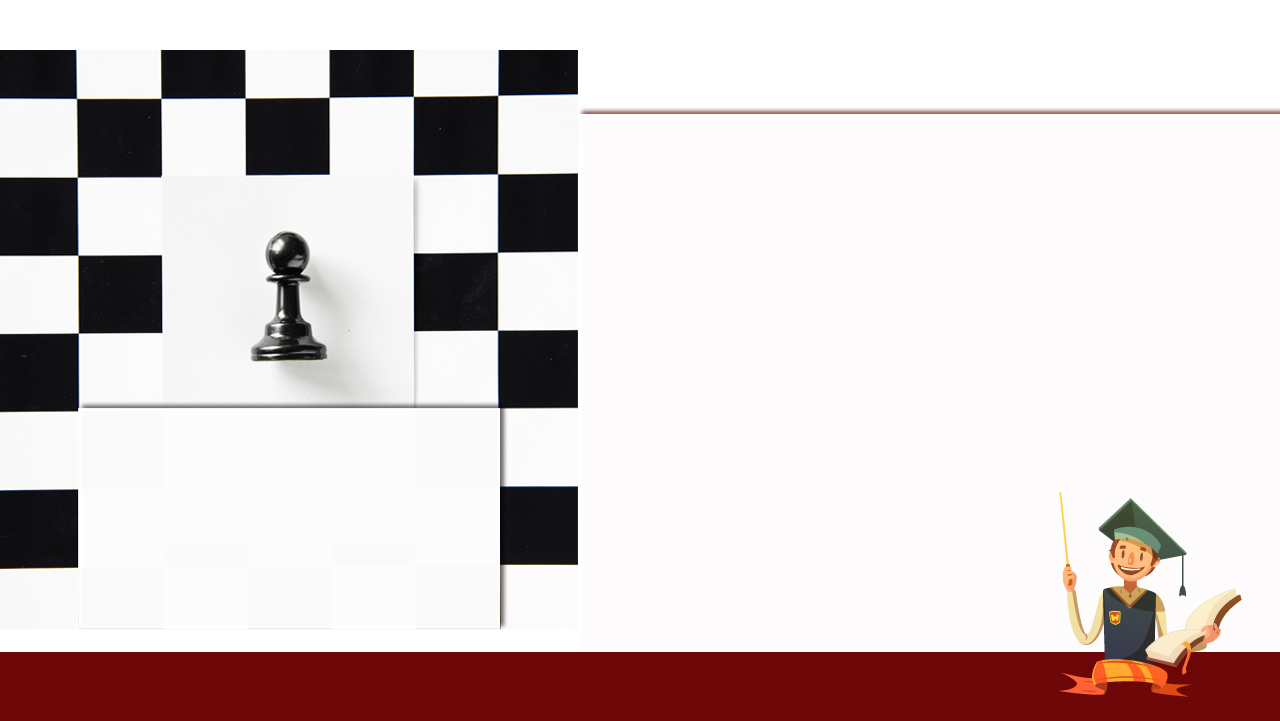 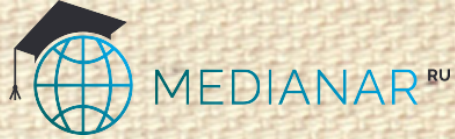 организация сюжетно-ролевых игр на шахматную тематику;
организация театральных постановок;
чтение сказок, рассказов, стихов;
изготовление тематических рисунков, поделок, шахматных игрушек;
написание сочинений, эссе, стихов, рассказов на шахматную тематику;
организация выставок фестивалей, конкурсов, направленных на популяризацию игры в шахматы;
организация турниров и соревнований различных уровней.
Формы 
работы
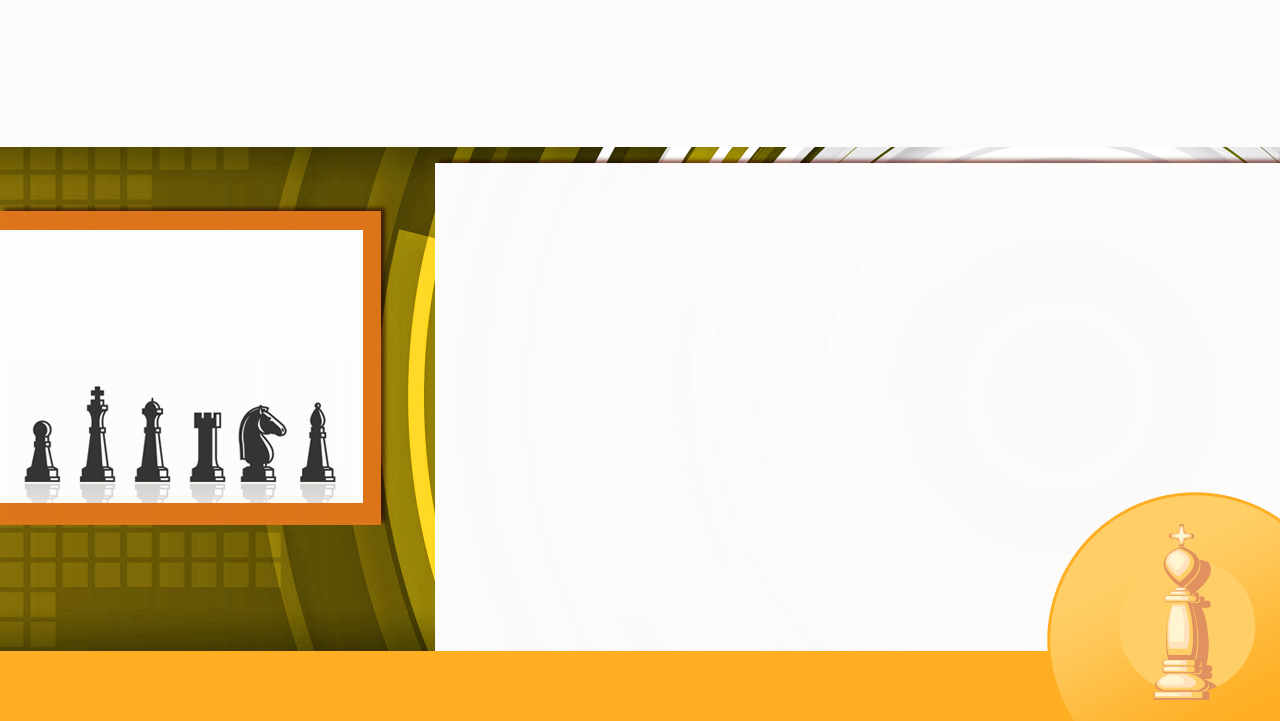 Педагогические задачи, 
решению которых способствует игра в шахматы
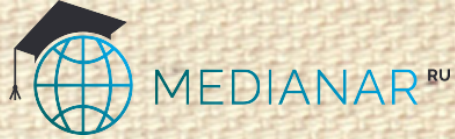 расширение кругозора;
обучение обдумыванию решений; 
запоминание этапов игры; 
умение предвидеть результаты принятых решений; 
умение ориентироваться на плоскости.
ПОЗНАВАТЕЛЬНЫЕ 
ЗАДАЧИ
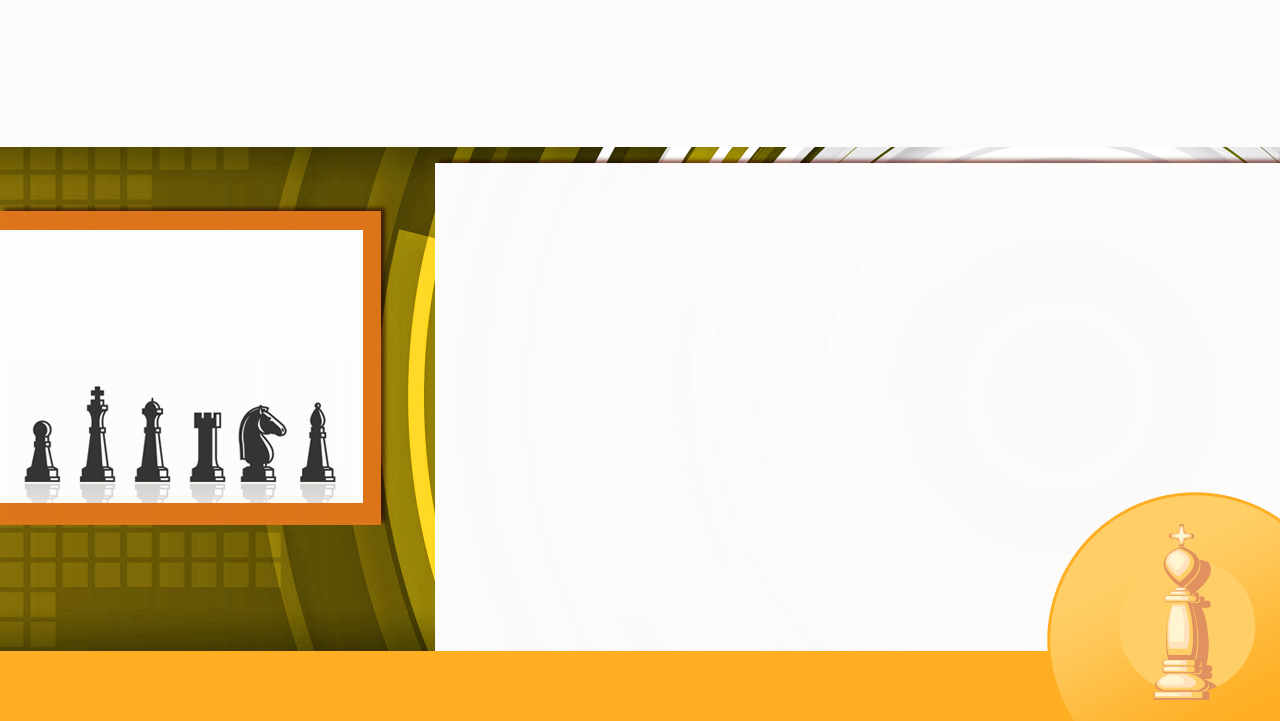 Педагогические задачи, 
решению которых способствует игра в шахматы
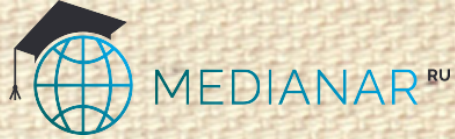 развитие логического мышления;
развитие умений анализировать и синтезировать информацию;
развитие умений строить умозаключения;
развитие изобретательности.
РАЗВИВАЮЩИЕ 
ЗАДАЧИ
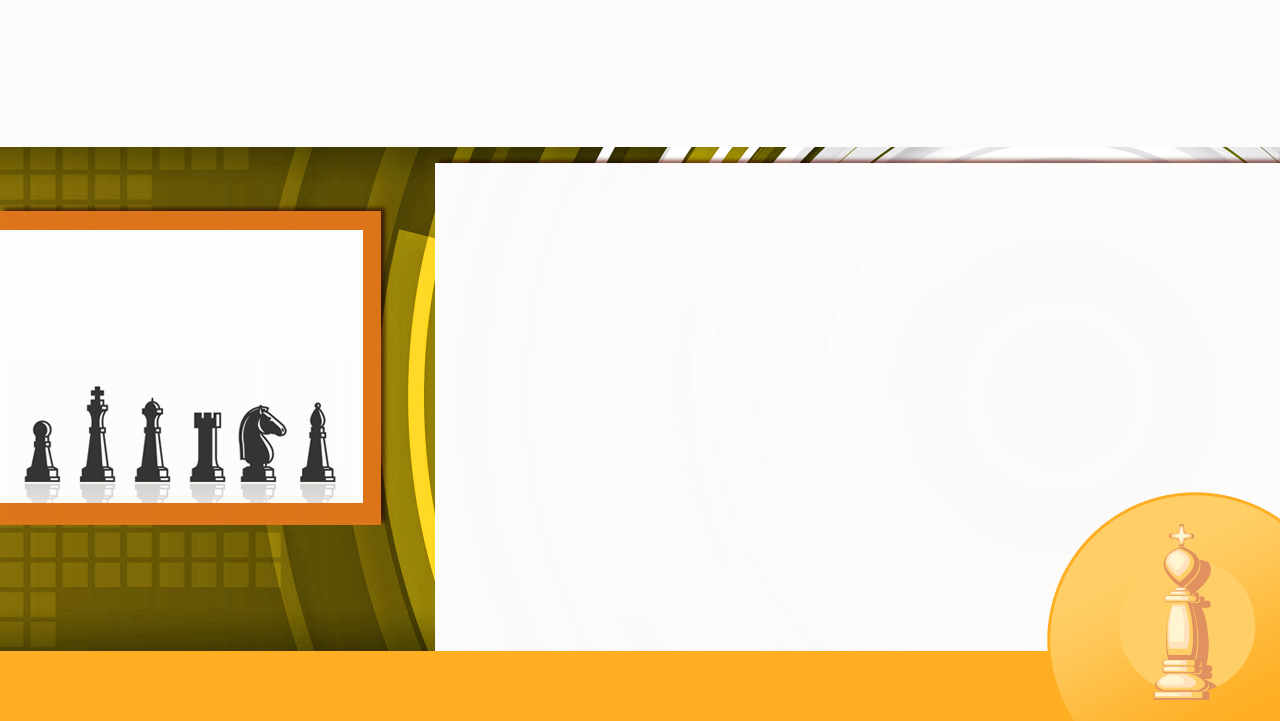 Педагогические задачи, 
решению которых способствует игра в шахматы
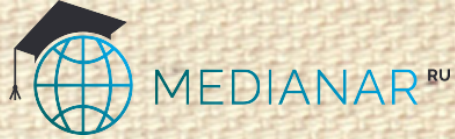 воспитание целеустремленности, выдержки, воли, усидчивости, внимательности, самостоятельности, гибкости и собранности;
воспитание самокритичности, привычки самостоятельно думать, принимать решения, бороться до конца, не унывать при неудачах; 
воспитание самостоятельности в принятии решений.
ВОСПИТАТЕЛЬНЫЕ 
ЗАДАЧИ
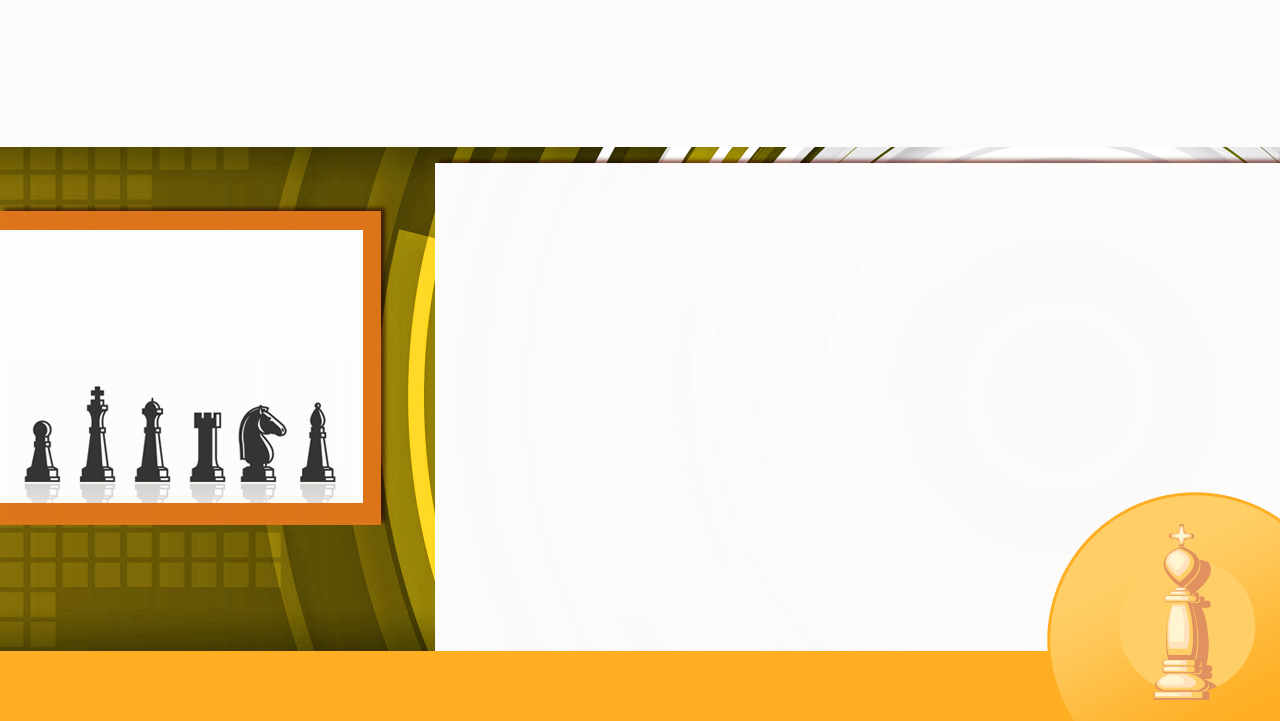 Педагогические задачи, 
решению которых способствует игра в шахматы
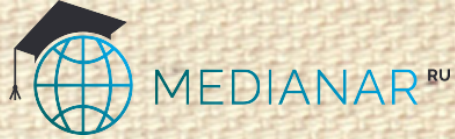 ЭСТЕТИЧЕСКИЕ 
ЗАДАЧИ
обогащение внутреннего мира;
развитие фантазии; 
способность радоваться красивым комбинациям.
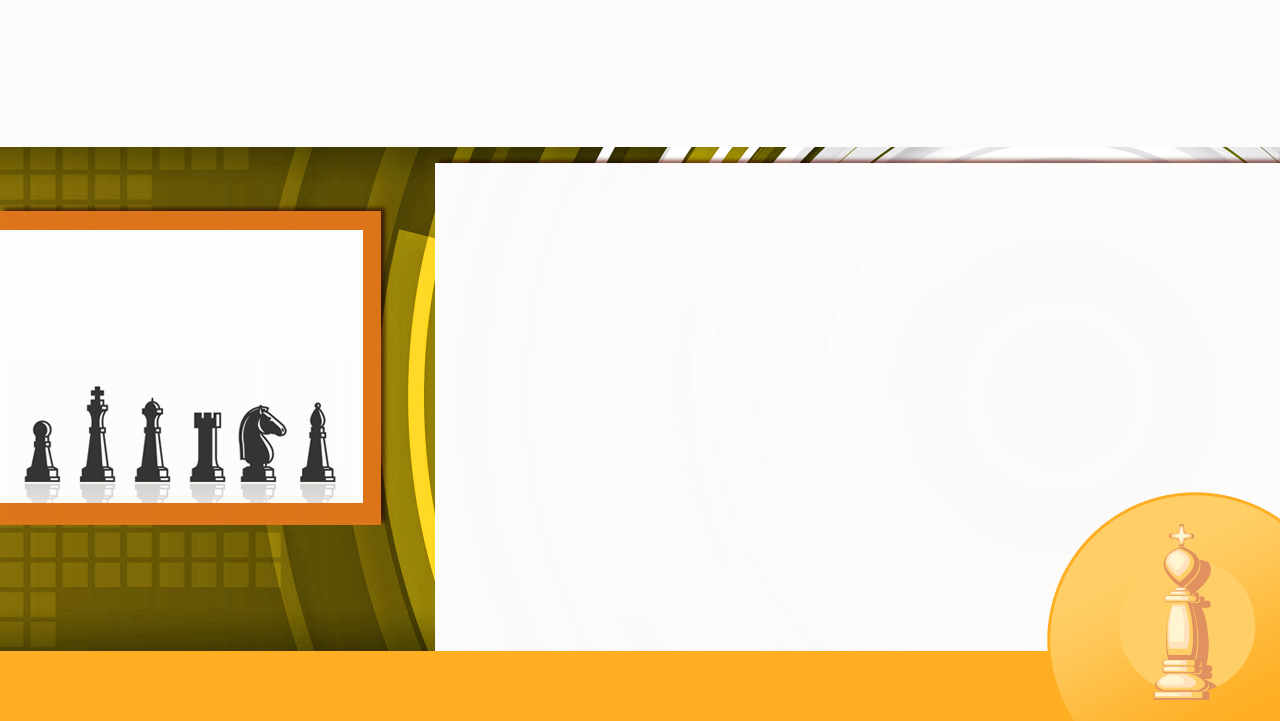 Педагогические задачи, 
решению которых способствует игра в шахматы
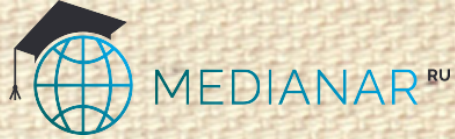 игра в шахматы помогает гиперактивным обучающимся стать спокойнее, уравновешеннее;
игра в шахматы формирует умения длительно сосредотачиваться на одном виде деятельности.
КОРРЕКЦИОННЫЕ
ЗАДАЧИ
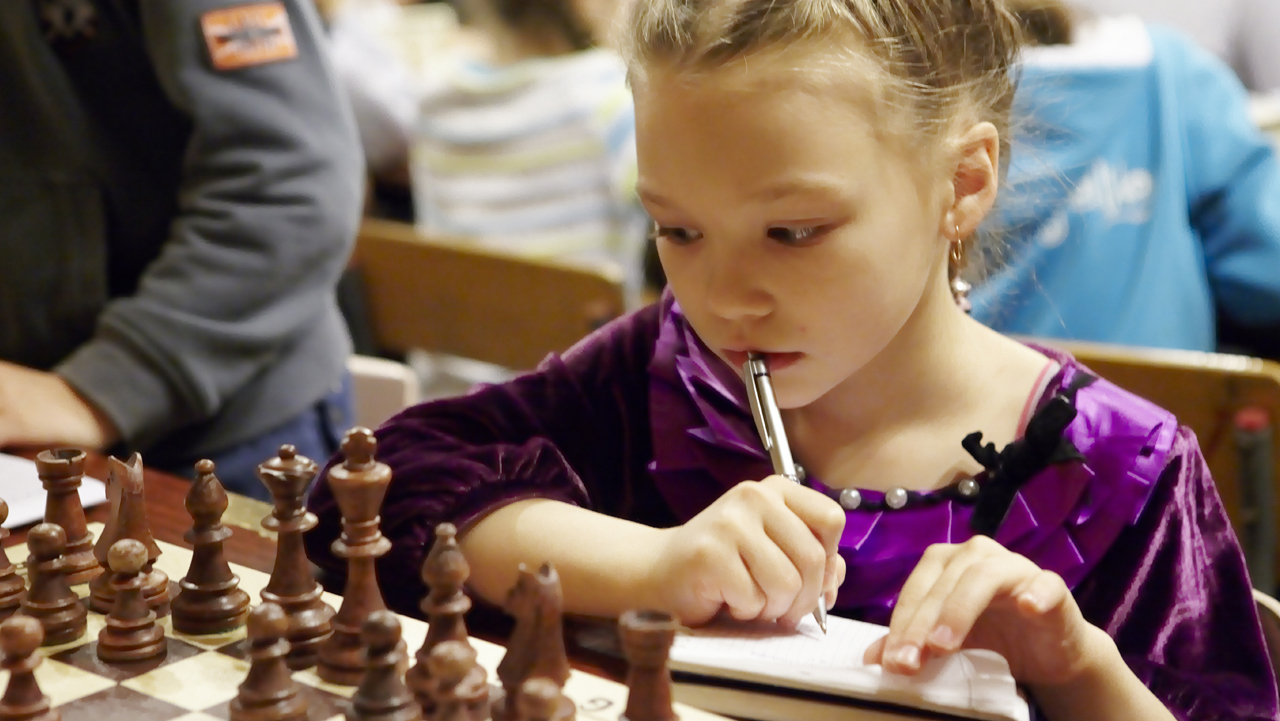 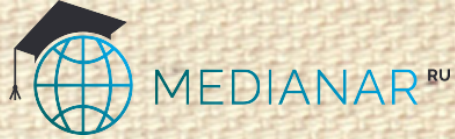 Обучающиеся, которые постоянно играют в шахматы, отличаются лучшим психическим и интеллектуальным здоровьем, в результате чего им лучше удается концентрироваться на выполнении различного рода деятельности, сберегать ресурсы своего организма, а также быть более счастливыми за счет осознания жизни во всем ее позитивном многообразии.